Everything Begins with a Question
GLCb1008 Introduction to Methodology of Social Sciences
Aim of this lecture
Topic selection 

Research aims

Research questions and hypotheses

Operationalization

Methods selection
Role of research design
Outlines the main points of research plan

Forces the researcher to argue, question, focus and evaluate

Provides answers to three basic questions:
What do you aim to study?
How do you intend to do the research?
What is reason to provide such an analysis?

In practical meaning – the design saves the researcher a lot of time
How to start a research?
Identification of the topic?

Raising questions?

Formulation of hypotheses?

Data availability check?

Calculation of costs?
Step by Step
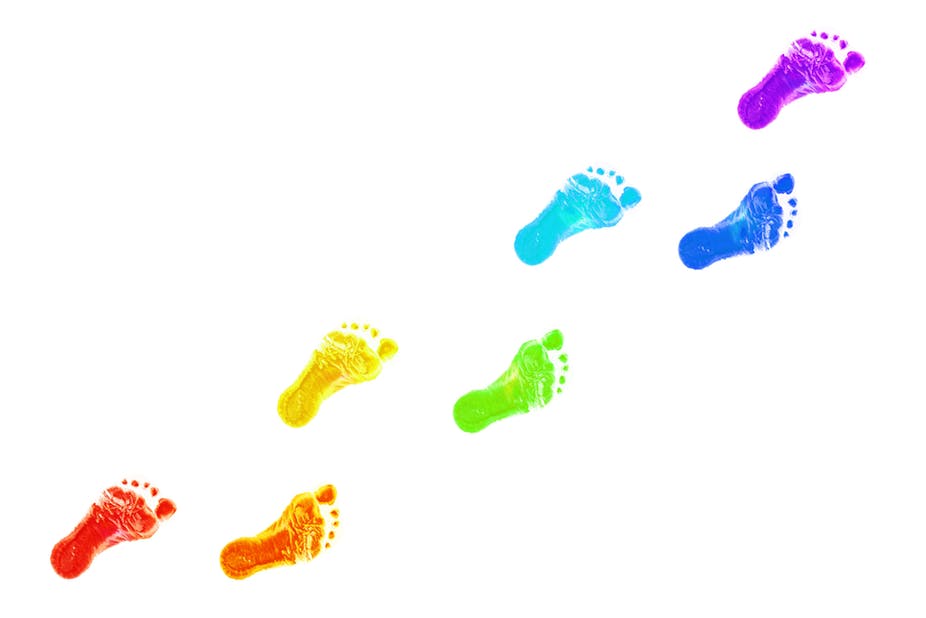 1. Topic and goals (+ reading)
2. Research questions (+ reading)
3. Hypotheses (+ reading)
4. Methods (+ reading)
5. Data collection
6. Data analysis
7. Results
Topic and Inspiration
College courses

Extracurricular activities

Your future career

Discussions with others

Reading
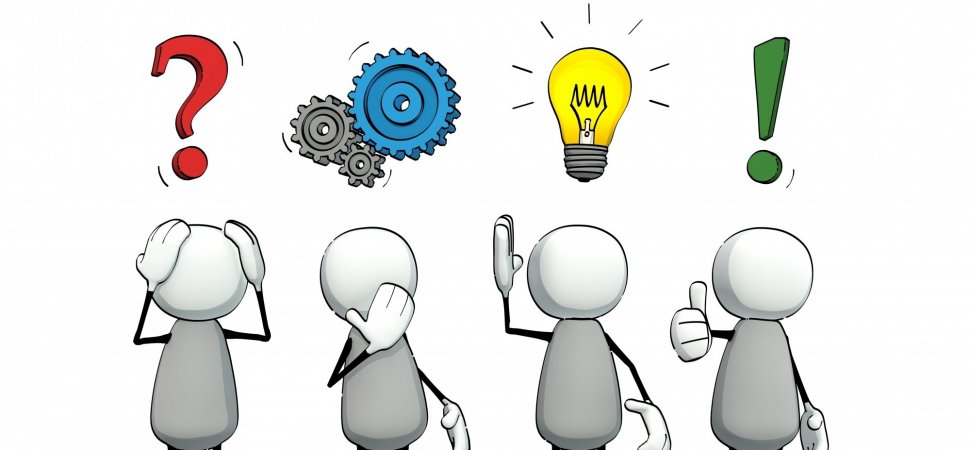 Goals of your research
No need to analyse everything

Typical goals:
Description
Exploration
Understanding
Prediction

Narrow your research in various terms (goals, questions, methods)
The research hierarchy (Punch)
1) Research area

2) Research topic

3) General research questions

4) Specific research questions

5) Data collection questions
Research area and topic
Define them to focus and narrow your research

Area:
A general issue of concern
Includes several topics
One or few words (terrorism, poverty of young people, non-voters)

Topic:
More specific issue
Falls within an area (with further topics)
‘What’ questions
Lead to descriptive answers

Focus on discovering the characteristics and patterns of social phenomena

What factors affect success at job interviews?
What is the relationship between physical activity and health?
What are the consequences of high inflation?
‘Why’ questions
Ask for reasons of existence or patterns of social phenomena

Focus on understanding and explaining relationships between events

Why do political parties use spin doctoring?
Why do people join public demonstrations?
Why do students study social sciences?
‘How’ questions
Focus on practical aspects of empirical world

They concern on change and intervention

How can the trust towards political elites increase?
How can people become more active citizens?
How can governments reduce regional disparities in their countries?
Research questions
A sequence what  why  how

First we describe, then we explain and finally we propose a solution

Not necessary to include all three types into a single research project

Wording vs content of questions
Research Questions
Well formulated questions help the research and vice versa

Empirical criterion:
What data we need to answer the question?

If RQ do not lead to certain data, there is no way to answer the questions
Research Questions
Beware of normative RQ

Is it correct to apply gender quota?
Was the election of E. Macron a good decision of French citizens?

Normative RQ cannot be answered using empirical data

Solution – modification of RQ (this changes also their content)

Do French citizens think that electing E. Macron for president was a good decision?
Hypotheses
Logical conjecture about the nature of relationships between two or more variables expressed in the form of a testable statement (O’Leary 2004)

Main elements:
Testability
Relationship between at least two variables
Expectation backed by the literature

‘Increasing unemployment rate leads to higher local support of extreme parties.’
Hypotheses
Not a necessary part of any research

Hypotheses are used for testing theories

Key questions:
Does the theory suggest a relationship between variables?
Does it suggest the direction of such relationship?

Placing hypotheses before the theory is senseless
Hypotheses
Hypotheses vs null hypotheses

Being sceptical as a key approach

We incline to favour null hypotheses

Theories are never confirmed for eternity
Does more transparency of institutions lead to higher satisfaction of citizens with democracy?
More transparency of institutions leads to higher satisfaction of citizens with democracy.
What is the effect of amount of sugar on willingness of people to drink tea?
The amount of sugar affects the willingness of people to drink tea.
Hypothesis 1: ‘More life experience leads to better career paths.’

What is ‘life experience’?
What is a ‘better career path’?

Hypothesis 2: ‘Higher GDP allows countries to follow more ambitious national interests’

What are ‘national interests’?
Operationalization
Concepts:
Term - name
Intension – characteristics
Extension – empirical scope

Transformation of concepts into measurable items

By operationalizing we define measurement of social phenomena that is hardly (or not at all) measurable directly
Example of a concept (Democracy)
Intension:
Regular free and fair elections
Checks and balances
Independent media
Opposition free to control

Extension:
Number of countries in the world
Operationalisation
Compare these definitions
1. Nice persons – persons who are kind and caring and who everyone likes

2. Nice persons – persons who smile at least ten times a day and when other people are asked how they like them, these persons receive a mean value of at least 8 on a 0-10 scale

Which of these two helps you more to identify a nice person in the real world?
Operationalization
Terrorist group

Electoral success

Tasty food

Popularity

Successful exam

Educated person
Be a Researcher
Topic: Occurrence of violence in Europe due to high inflation.

Find some research questions
Formulate hypotheses (we assume that we have a theory)
Operationalize
Methods Selection
The final stage of the planning process

Goals, questions and hypotheses decide what methods to use

Become familiar with the method
Some Good Rules to Follow
1. Well set goals (and the topic) save you time and energy

2. Methods are not your goals, but only the tools to achieve your aims

3. Proper reading is a must

4. Research design and planning is essential

5. Do not forget on ethics and research limits